#DigiInventors ChallengeSecondary School Edition 2024in partnership with
[Speaker Notes: TOPIC - DIGITAL HEALTH TEACH #DigiInventors Challenge
Raise awareness of the digital health and care sector, potential career opportunities and identify and create a health solution of their very own using entrepreneurial skills
SETUP
- The set of slides includes pick-up and play unit of work, along with teachers’ notes and breaks the #DigiInventors Challenge into smaller tasks that will all feed into elements needed for a team entry.
- @DigiInventors is actively on Twitter so feel free to tweet and share pictures of your classes taking part in this years, challenge using the hashtag #DigiInventors 

PURPOSE
Pupils will have a chance to explore and think about how technology is used in health solutions and working in teams, pupils will get to design a solution of their own and take part in the #DigiInventors Challenge competition.]
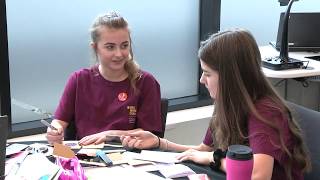 [Speaker Notes: ACTIVITY TYPE: Video 
Video length: 3 minutes 25 seconds
Link to video 

VIDEO PROMPTS- The Digital Health & Care Innovation Centre have together launched the #DigiInventors Challenge where you will work in teams of up to 4 people to identify a health challenge that you would like to fix and come up a solution that uses digital technology. - Here is a short video that showcases a previous competition final and explains a bit more about what #DigiInventors is.]
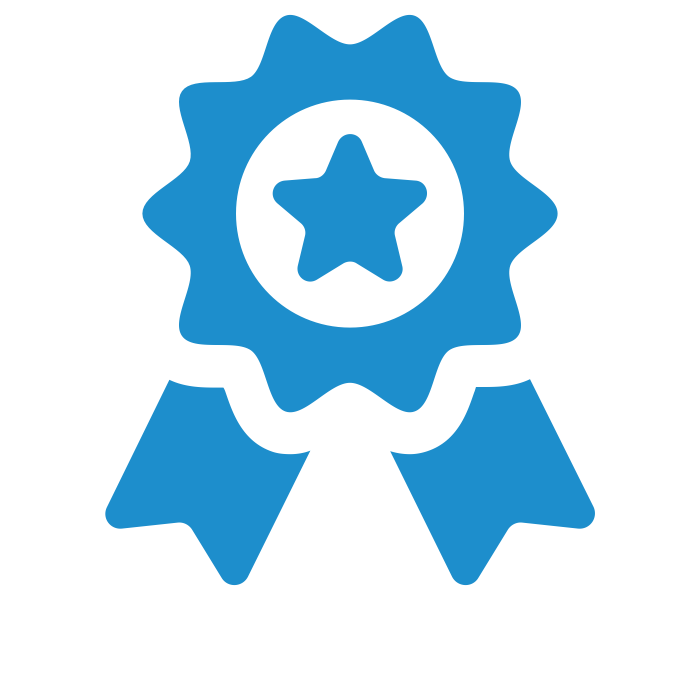 The Challenge
The Prize
Working in teams up to 4 people:
Come up with an idea of how digital technology and/or e-gaming can be used to re-invent the game of field hockey to inspire increased physical activity, participation 
Your idea should focus on improving the health and well-being of young people
If your idea also includes features that help the environment and contribute to efforts to achieve net zero carbon emissions, you might get some extra points.
WINNING TEAM PRIZE
All entries will be shortlisted by students at City of Glasgow College and Heriot Watt University Dubai 
Finalists will then attend two-day boot camp
Finalists will present to our panel of judges before winners selected
All finalists receive goodie bags
Winners will get fantastic tech prizes and trophy for their school
IMPORTANT: Ideas should be realistic.
[Speaker Notes: ACTIVITY TYPE: Introduction to competition - #DigiInventors Challenge details

PROMPTS
- We are going to be exploring digital health technology so this is where technology is used to help come up with better health solutions.
This year’s theme is a solution that re-invents the game of field hockey and inspires increased activity and participation to improve the health and wellbeing of young people
The solution should be an idea of how digital technology and/or e-gaming can be used to re-invent the game of field hockey to inspire increased physical activity, participation 
- Judges are looking for unique tech solutions. They want to know why your solution is unique and is it important to the health and care of the young people, evidence you have research and looking into the problem and thought about how this idea could become a reality and scaled so all young people can benefit from it. 
- You will have to create a PowerPoint or video about your solution and answer 6 questions

OBJECTIVES
Understanding of the competition details and entry requirements

-----------------------------------------------------------------------------------------------------------------------------------------------------------------------------

TEACHER INFORMATION ABOUT RULES OF COMPETITION:
The rules for the competition are below. This information is for teacher/individual delivering this challenge the only one I would mention to pupils is the last one just incase any pupils have been involved in similar competitions and may want to use a previous entry.

The rules state that: 
Important dates for this years competition are on (all information is on (www.digiinventors.com)
• Teams must consist of 4 young people at secondary school
• Team members must be attending secondary school to be eligible to participate
• Each team must represent a Scottish or UAE based secondary school, organisation or club
• The name of the school or youth organisation must be stated when registering a team
• Each team must also nominate a responsible adult (over the age of 21) who will act as the team’s mentor during the #DigiInventors Challenge process. 
• Parents of team members are not eligible to be mentors in the challenge
• All entries must be submitted by email to: info@digiinventors.com 
• Entries after closing date will not be accepted (closing date is on (wwww.digiinventors.com)• Entries must include a teams application answers (link on slide 8), up to four diagrams or illustrations showing how their solution will work and a pitch to their solution either a presentation or a video (no more than five minutes duration)
• The filenames for each online entry must be the title of the entry and can be accepted in doc,MP4, WMV, pdf and .PPT formats.
When submitting ensure it’s not locked in school systems e.g. (Glow) as we cannot view or access PP from there.
• Entries must be entirely the work of the team submitting the entry• There is no charge for entering the #DigiInventors Challenge
• Entries must never have been published on any website, blog or online forum, nor have won or\ been placed (i.e. 2nd, 3rd, runner up etc) in any other competition]
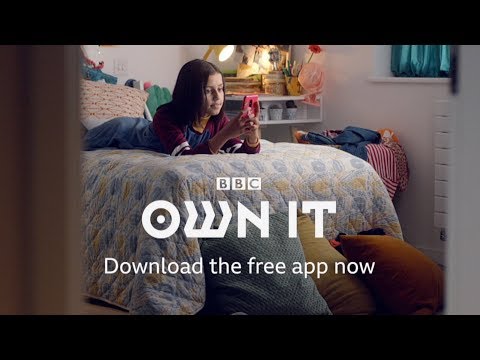 Video credit to BBC embedded from YouTube
[Speaker Notes: ACTIVITY TYPE: Video and discussion
Video length: 36 seconds
Link to video 

NOTE  - The BBC Own It app, unfortunately the app is no longer being supported but it gives an example of how technology could be used to help a issue.

PROMPTS
- Technology is embedded in so many parts of our lives and is making a real difference to people's lives.
- Here is an example of the BBC Own It app where technology has been used to address the issue of cyber bullying. 
- This is a great app that used technology to help an area of young people's wellbeing. “When the child uses the keyboard, the information they type is analysed by the machine learning in real time and the Own It app uses it to build up a picture of your child’s activity.”

AFTER VIDEO PROMPTS
- Can you think of any other products or apps that use technology to help with a health issue?
- If pupils struggle to give examples. You could mention about a fit bit or a smart watch and ask if anyone can explain it does and how it helps people with their fitness and health. 

OBJECTIVES
To raise awareness of how technology is being used already to solve health problems.]
Digital Health and Care Solution
INSPIRATION
Get some inspiration and explore some of the digital health technology solutions that exist and are helping people all over the world.
Go to bit.ly/DigitalHealthTechExamples
If you have your phone connect to school wi-fi and you can download and try some of the free apps if you like.
IMPORTANT: Ideas should be realistic.
FINISHED? WHAT PROBLEM IS YOUR GROUP GOING TO SOLVE?
Working in mixed teams, max groups of  4.
Think about which area your team will focus on; managing own health, fitness and wellbeing (physically, mentally or both). 
Research your chosen area to find problems that are affecting young people.
As a group decide which problem you are going to create a solution for. 
Complete research around the problem you’d like to solve. Gather facts and figures to show how big the problem is and how it is relevant to young people.
[Speaker Notes: ACTIVITY TYPE: Practical task pairs/small groups, demo and discussion
NOTE - If pupils are not allowed to use their phones to download and try some of the free apps. Remove the second bullet point on this slide.

TASK - DIGITAL HEALTH TECH SOLUTIONS
- All pupils should explore some examples of digital health tech solutions that exist already. 
- Go to bit.ly/DigitalHealthTechExamples
- If pupils have their device, access to free school Wi-Fi and are allowed you could allow them a chance to download some of the free apps. Highly recommended insight lung and insight kidney! Both free apps and available on both Android and Apple.

DEMO PROMPTS
- Open bit.ly/DigitalHealthTechExamples
- There are lots of amazing digital health technology solutions that already exist and are helping people all over the world from a range of different health problems.
 - Here are some amazing examples from diabetes patches that track glucose levels and no longer need prick their finger, to smart toothbrushes for better oral hygiene and smart inhalers to help making treating and living with asthma easier.
- You should give insight kidney and insight lung a try!

OPTIONAL TASK 
- Allow pupils time to discover other digital health tech solutions. 
- If your pupils or yourself find any other ones that you think are great and could help as inspiration please free to email support@dresscode.org.uk with the details and if appropriate we can add to the Padlet this will help the next years entries.EXTENSION TASK
- Groups can begin to identify what problem they are going to solve.
- Each group should pick what area they would like to focus on; managing own health, fitness and wellbeing (physically, mentally or both).  
- Then research what problems they would like to solve, it must be relevant to young people’s health in Scotland.
- Once they have identified a problem they will solve. Each group should begin to research the problem so they understand it more. Gathering facts and figures to show how big the problem is and how it is relevant to young people. 
- Groups could share a document, take notes on paper or slides whatever is best for your class or each team. 
- All of this will be part of their final pitch.

OBJECTIVES
Continue to raise awareness of how technology is used in real life examples to help solve an issue.]
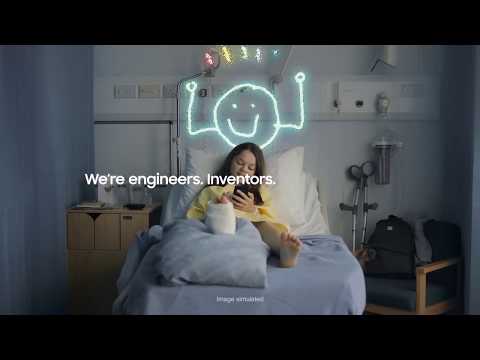 Video credit to Samsung embedded from YouTube
[Speaker Notes: ACTIVITY TYPE: Video and discussion
Video length: 1 minute 28 seconds
Link to video 

PROMPTS
Your solution should use digital technology and/ or e-gaming. 
Remember that the challenge is about designing a unique tech solution. 
- Judges are looking for something that hasn’t been done before.
-  Although, this isn’t about digital health technology. Here is a short video to help give you some inspiration to think differently. 

OBJECTIVES
- To inspire pupils to think differently that their solutions do not have to just be an app or a website.]
Identify Problem
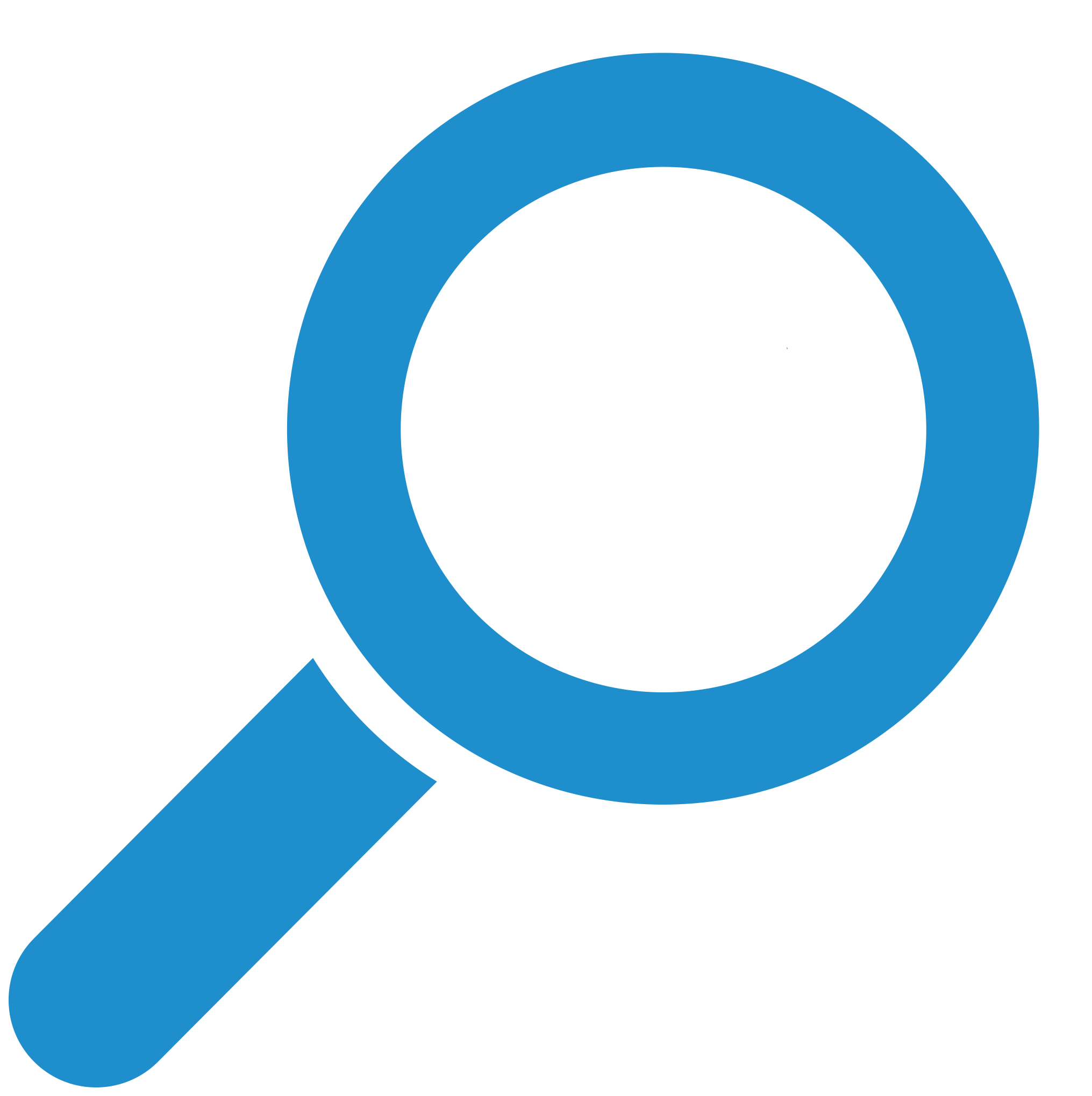 Working in mixed teams max groups of  4.
Think about how your solution will improve the health and wellbeing of young people
Research your chosen area to find problems that are affecting young people.
As a group decide which problem you are going to create a solution for. 
Complete research around the problem you’d like to solve. Gather facts and figures to show how big the problem is and how it is relevant to young people.
 IMPORTANT: Ideas should be realistic. 

FINISHED?
Now begin to think about how this problem could be solved with technology. 
Remember your solution needs to be realistic
JUDGES TIP: Think about what health and care problem does your idea solve? And why it is important to the health and care of young people? IMPORTANT: Ideas should be realistic.
[Speaker Notes: ACTIVITY TYPE: Practical task pairs/small groups

TASK - IDENTIFY PROBLEM
- Each group should identify a problem and a solution around how to improve the health and wellbeing of young people
- Then research what problems they would like to solve, it must be relevant to young people’s health in Scotland.
- Once they have identified a problem they will solve. Each group should begin to research the problem so they understand it more. Gathering facts and figures to show how big the problem is and how it is relevant to young people. 
- Groups could share a document, take notes on paper or slides whatever is best for your class or each team. 
- All of this will be part of their final pitch.PROMPTS
- Working in teams, pupils will identify the health problem that they would like to solve. They should identify what aspect of a young person’s health it will address and begin to research how big this problem is and why it is important to the health and care of young people. 
- Be creative. Your solution doesn’t have to be an app or a website. It could be a physical device that you carry in your pocket, a patch on your skin anything you want.

OPTIONAL 5 WHYS TASK
- Some teams might have picked a really complex issue to solve and might need some help if they think it is too big. 
- To help them think about the root causes of some of their problem a useful technique to use it the 5 whys 
 - Ask  “why?” five times in a continuous sequence to help them discover the root cause of a problem. 
- Each time you ask why a problem occurred, your answer then becomes the premise of your next question, forcing you to dig deeper and deeper into the true cause of the issue.
- Useful to stress to pupils that they don’t need to solve a whole big problem but they could come up with a small solution that plays a big part of working towards a big goal like that.
- For example, help reduce the anxiety of joining a sports team etc 

EXTENSION TASK PROMPTS
- It is now time for them to identify the solution and how technology could be used to solve the problem.  
- Begin to think about how the solution would actually work and create diagrams or what this would look like and annotate it if this helps them.  
- There are lots of tools free available for pupils to come up with diagrams or they could use paper if they would prefer.

USEFUL FREE WIREFRAME TOOL:
- Mockup, great tool for designing wireframes and supports online collaboration so teams can work together. 
Here is a short (4 min 17 seconds)  video for teachers to see how to use it so can do a quick live demo with any groups who this tool might be useful for.
Canva also has great mock up tool and PowerPoint templates

OBJECTIVES
- Gain a deeper understanding of the health-related problem they are going to be solving.]
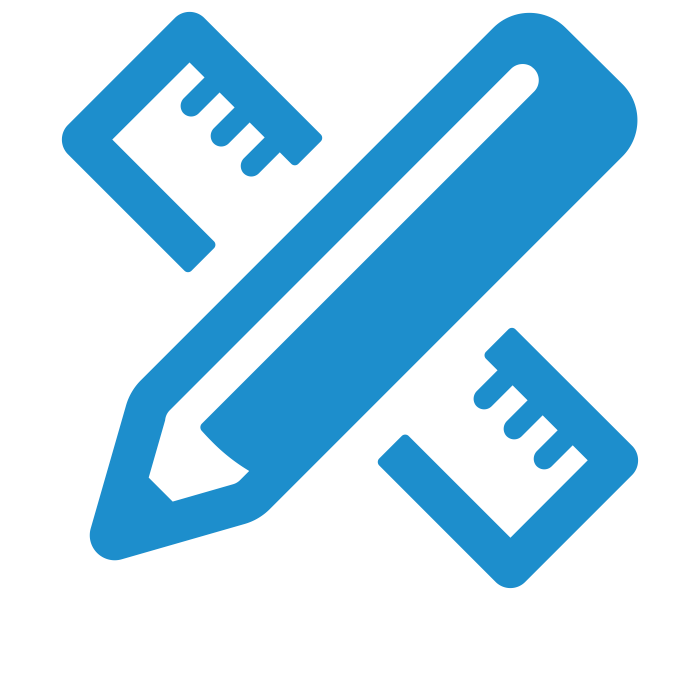 Design a Solution
Work as a team to come up with potential ideas to solve the problem. 
Use planning document bit.ly/DHIDesigningASolution 
Focus on the following questions:
What health and care problem does it solve?
Why is this important?
Your solution and how it works.
What technology is needed? For some ideas go to bit.ly/DHIExploringTechnology
FINISHED? 
Now your team has come up with an idea and finished designing a solution you can begin to work on the pitch for your solution. 
You should create drawings/diagrams to show what it would look like (no more than 4).
Create a presentation or a video explaining your solution.
THINGS TO THINK ABOUT
How will people use your solution? 
What will it look like? 
How will it be used? 
What technology will it use? 
How will it work?
JUDGES TIP: Describe your idea and how it works, you should try to create something that helps the judges clearly understand your idea.
[Speaker Notes: ACTIVITY TYPE: Practical task pairs/small groups
SET UP: Option to print out planning document bit.ly/DHIDesigningASolution and give one out per group or get pupils to take a digital copy and share amongst team to work collaboratively.
TASK - DESIGNING A SOLUTION
- Teams should use the planning document bit.ly/DHIDesigningASolution to help focus their design so that it meets the criteria of the challenge.
- For teams who already have a good idea and want to dive in I would get them to think about the “Things to think about “ questions on the slide for their solution and document this somewhere so these are included in their final pitch:
How will people use your solution? 
What will it look like? 
How will it be used? 
What technology will it use? When pupils are thinking about what technology is needed for their solution they can have a look at the technology Padlet board for some inspiration. (bit.ly link on the slide.) 
How will it work?

- Each group should then design good quality design(s) (a maximum 4 diagrams is allowed) which will be part of their entry. 
- This could be a drawing a sketch or a digital design, this will also be part of your final presentation.
PROMPTS
- Now you have completed your research around the problem you would like to solve you should now begin to design your unique solution. 
- Your solution must include technology. There are so many different types of technology out there that could be applied to your solution. 
- Your solution can use multiple types of technology if you wish.

OPTIONAL TASK
- Allow time for pupils to explore cool examples of technology. This could be exploring VR headsets, headphones or smart technology, they could add new technologies they find to the Padlet board. 
- You can make a copy of the technology Padlet board
- Click on the “REMAKE” button and you can share with your class so that everyone can contribute and add any additional technology.
- Settings of the board can be adjusted so that pupils can add ideas without needing to log in or have them log in and can display the author’s name above each post etc. 
- If your pupils or yourself find any other technology that you think are great and could help as inspiration for future pupils who will take part in this competition please feel free to email support@dresscode.org.uk with the details and if appropriate we can add to the Padlet this will help the next years entries.
OBJECTIVES
- Pupils will create a unique solution and through research will gain knowledge of how the technology works and how their idea could be scaled.]
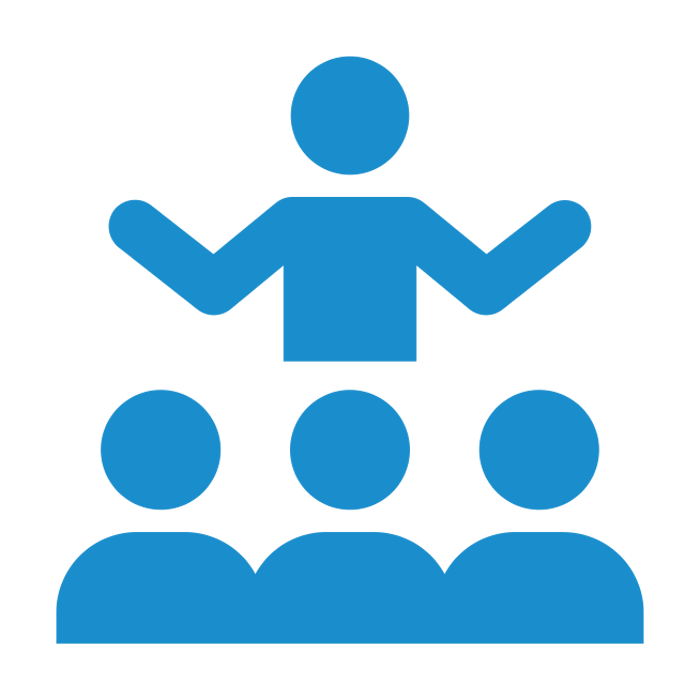 Pitch your Solution
Create a presentation pitching your teams solution. 
- This will get sent as part of your entry. 
Option of recording it with voice over or a video (no more than 5 minutes). It should include:
What problem of young people’s health your team is trying to solve and why it is important to health and care of young people.
How big the problem is (include facts and figures).
What your solution is and how it will work (understanding of technology that will be used).
Diagrams/drawings of your solution (no more than 4).

Your team should also complete your team's application questions bit.ly/DHIApplicationQuestions

 IMPORTANT: Ideas should be realistic.
[Speaker Notes: ACTIVITY TYPE: Practical task pairs/small groups
TASK - PITCH YOUR SOLUTION
- Teams will create their presentation that will pitch their solution. 
- Option to record their presentation with a voice-over or video this should be no more than 5 minutes.
- It should include:
What problem of young people’s health your team is trying to solve and why it is important to health and care of young people.
How big the problem is (include facts and figures).
What your solution is and how it will work (understanding of the technology that will be used).
Diagrams/drawings of your solution (no more than 4).
- Teams also need to complete their 6 application questions (all information is on www.digiinventors.com under learning)
PROMPTS
- Now you have came up with their solution you will now work on your pitch, which will be submitted along with your application. 
- You have the choice of creating a presentation and sending that, or you could have a voice-over with their presentation or record your team presenting your work in a video. If they do record something it cannot be more than 5 minutes.
OBJECTIVES
- Working in their teams, pupils will apply their digital literacy skills to create a pitch for their solution.]
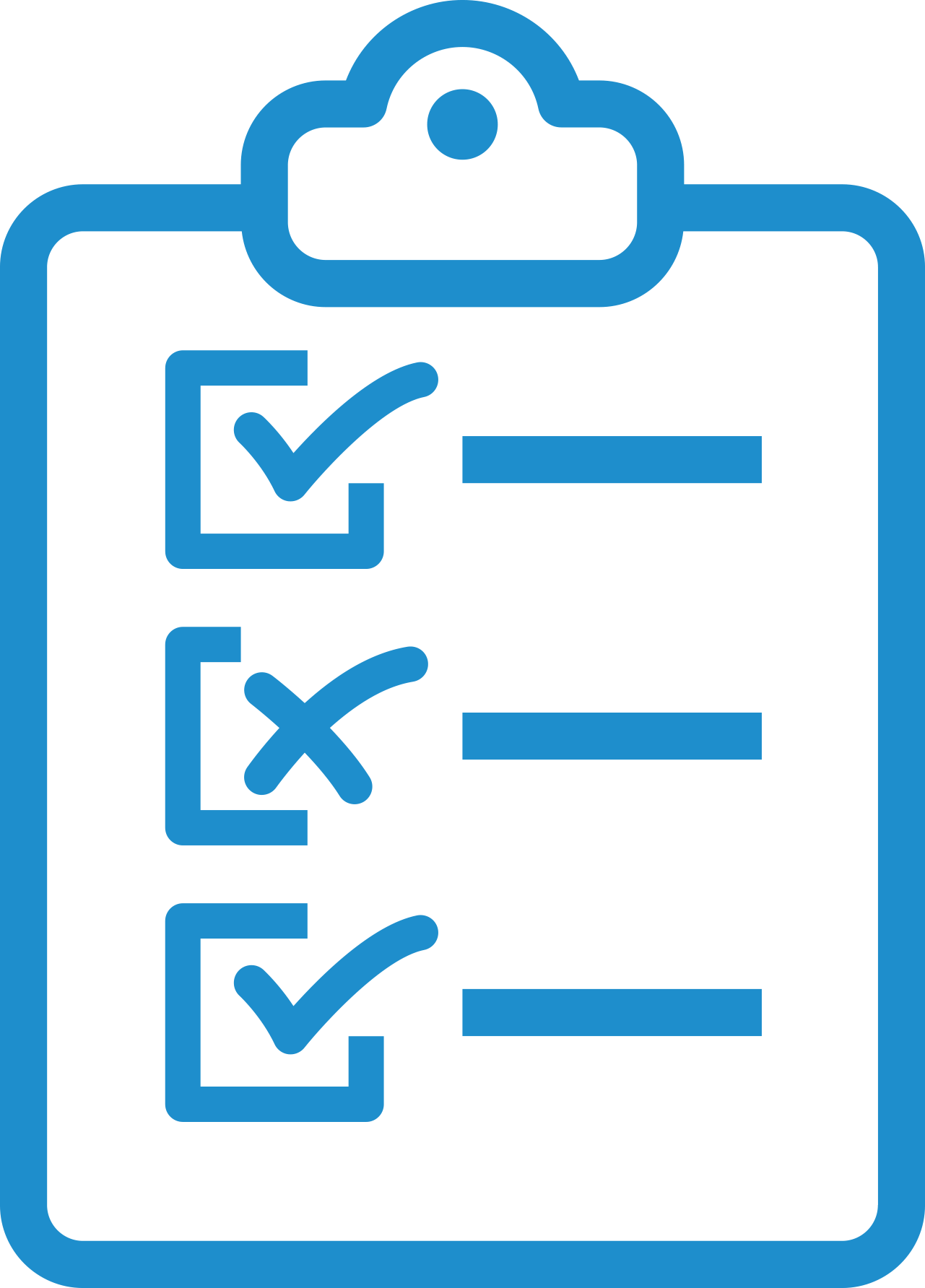 The Checklist
JUDGING
Judges are looking for a unique tech solution. They will be specially looking for: 
What aspect of a young person’s health is being addressed and why it is important to the health and care of young people.
Evidence you have researched and looking into the problem (refer to researched fact and figures to help explain how bit the problem is that your idea will help fix).
Getting ready to submit team entry. 

Have you:
Come up with an idea for a digital health and care solution that can be used with SMART Technology like a phone, TV, games console, or VR headset.
Included a solution focussing on improving the mental health and well-being of young people, that can be used to re-invent the game of field hockey to inspire increased physical activity and participation
 (optional) Included features that help the environment and contribute to efforts to achieve net zero carbon emissions, you might get some extra points.
AND SCORES
Judges will score each team on their:
Application questions.
Solution pitch (no more than 5 minutes)
Diagrams to help judges
IMPORTANT: Ideas should be realistic.
[Speaker Notes: ACTIVITY TYPE: Reminder of entry requirements

PROMPTS
- Reminder of entry requirements for competition
- If teams are working on their pitch or nearly finished, I would tend to display this slide as a reminder of the checklist that each team should have completed in order to submit their entry, how they will be judged and how teams will be scored.

OBJECTIVES
- Understanding of the competition details and entry requirements.]
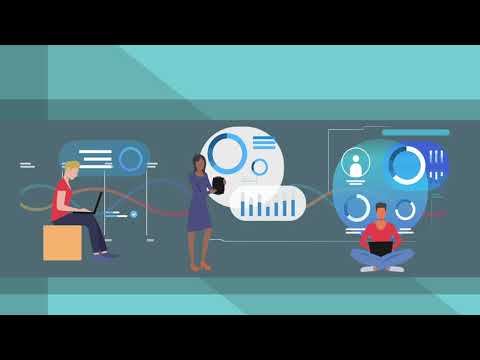 Video credit to Digital Health and Care Innovation Centre embedded from YouTube
[Speaker Notes: ACTIVITY TYPE: Video and discussion
Video length: 1 minute 42 seconds
Link to video - https://vimeo.com/472123347 (paste this into browser)

PROMPTS 
- Remember that designing and creating digital health and care solutions can be your job! 
- Working in the tech sector means that you can come up with real-life solutions that can make a difference and change people’s lives and help people for the better.

OBJECTIVES
Awareness of the digital health and care sector and that designing and creating digital health and care solutions can be a real career and lots of opportunities in Scotland.]